Санкт-Петербург
Презентацию подготовила
Воспитатель ГДОУ № 26
Серая Ю. В.
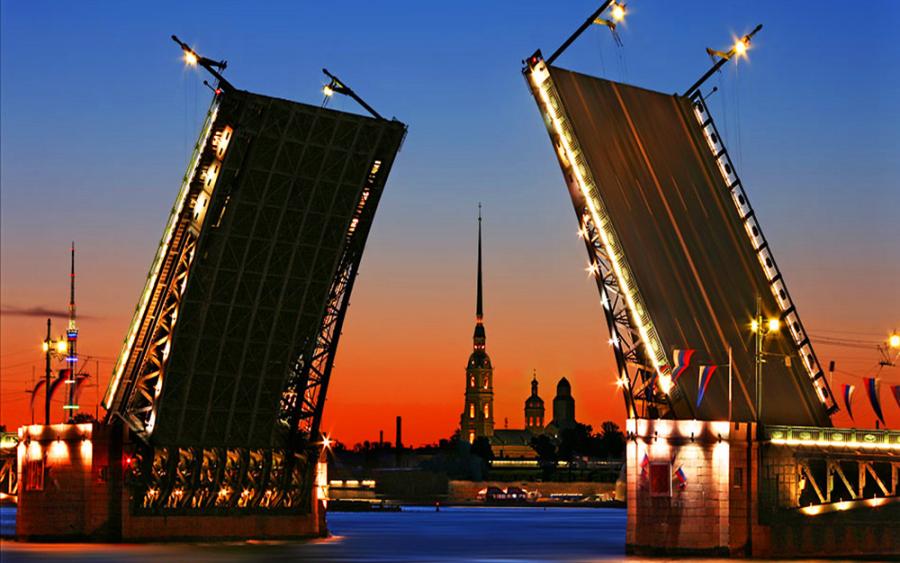 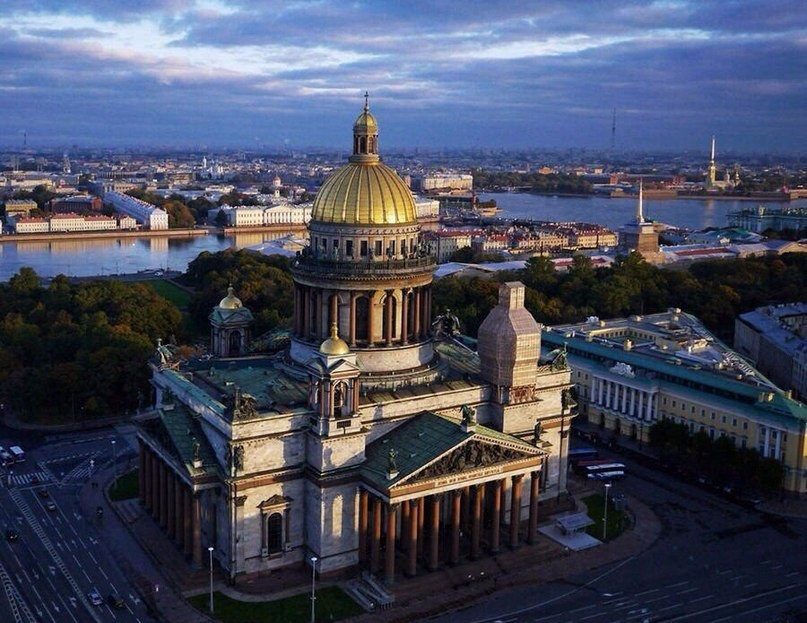 Царь Пётр I
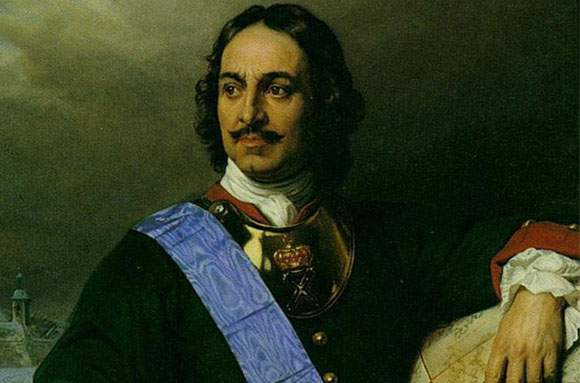 «Медный всадник»
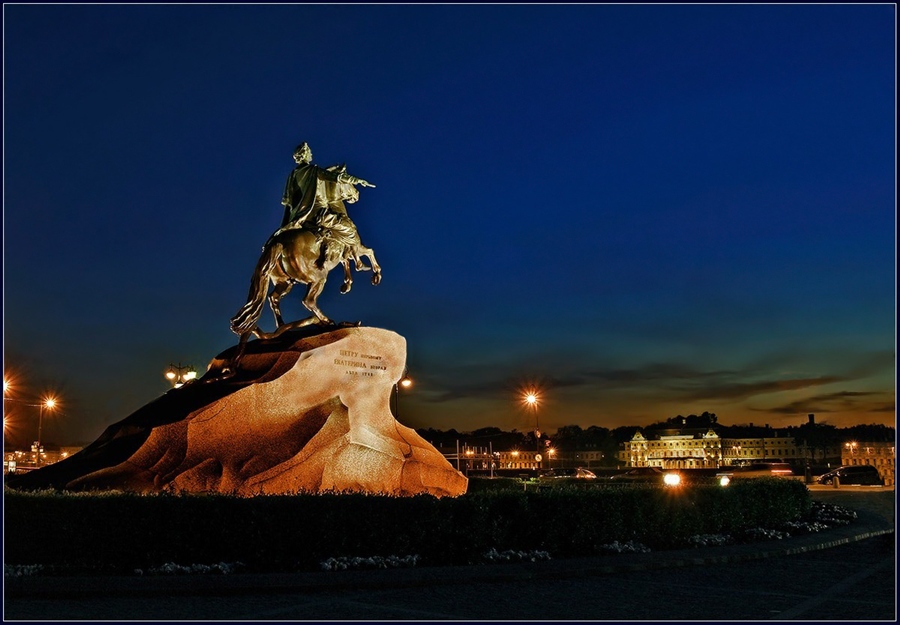 Петропавловская крепость
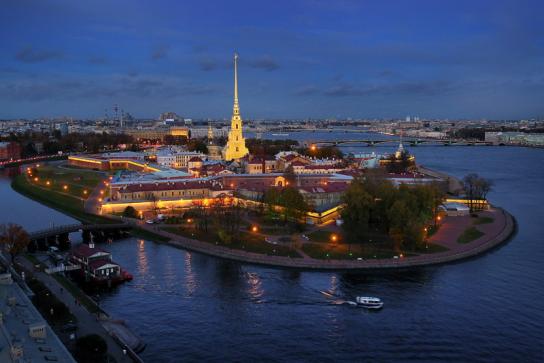 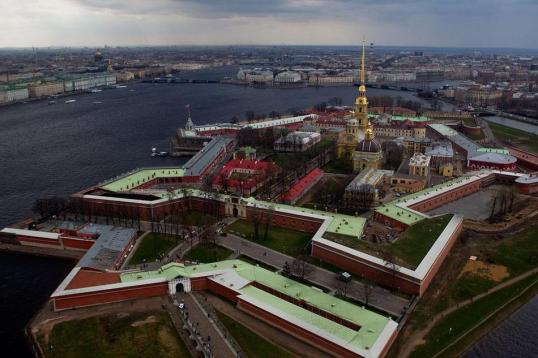 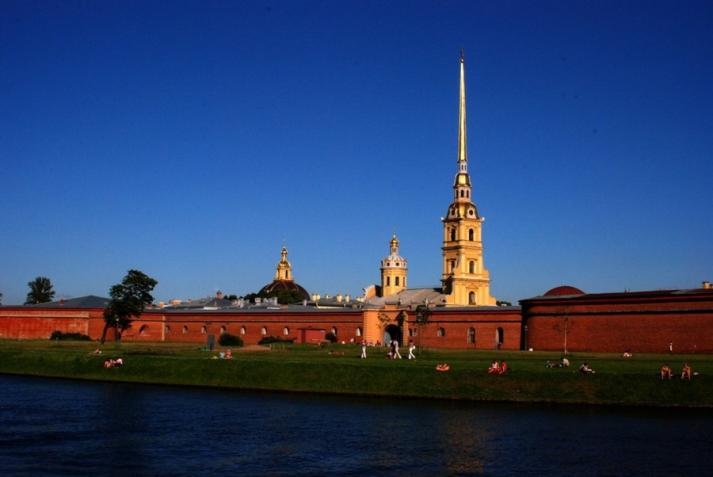 Заячий остров
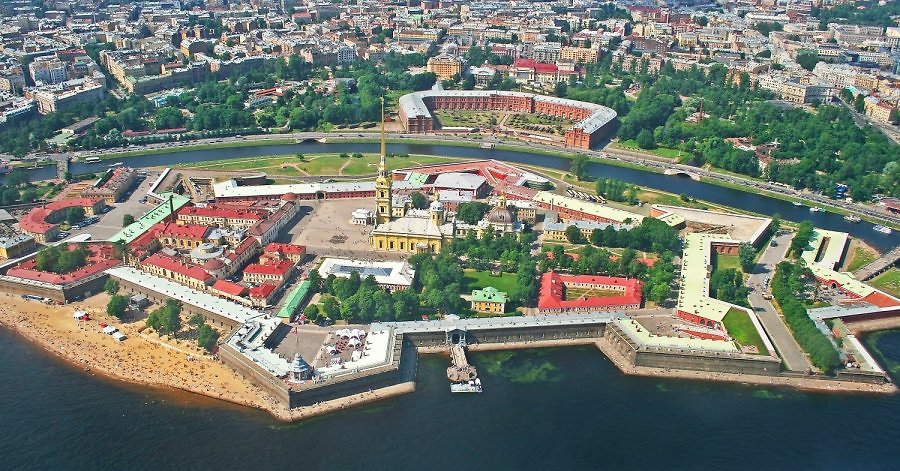 Острова нашего города
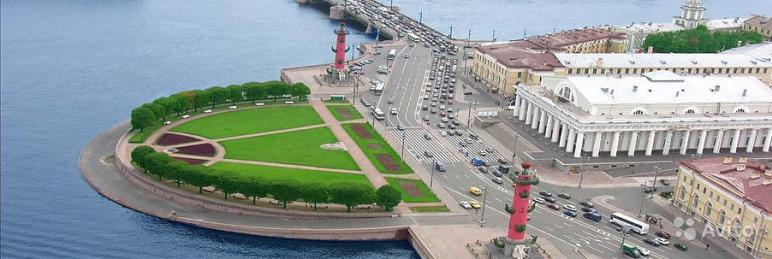 Васильевский
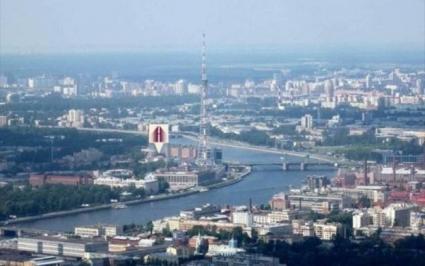 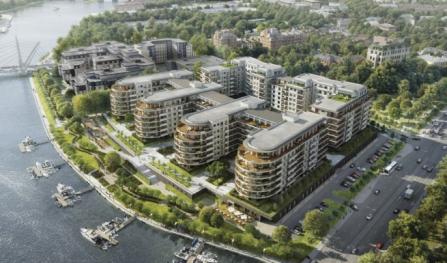 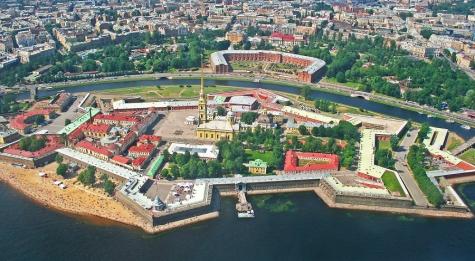 Заячий
Крестовский
Аптекарский
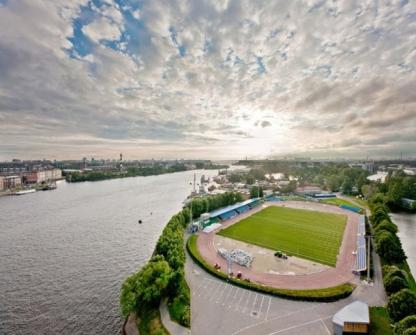 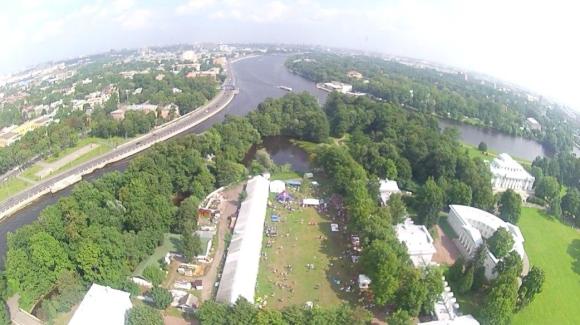 Петровский
Елагин
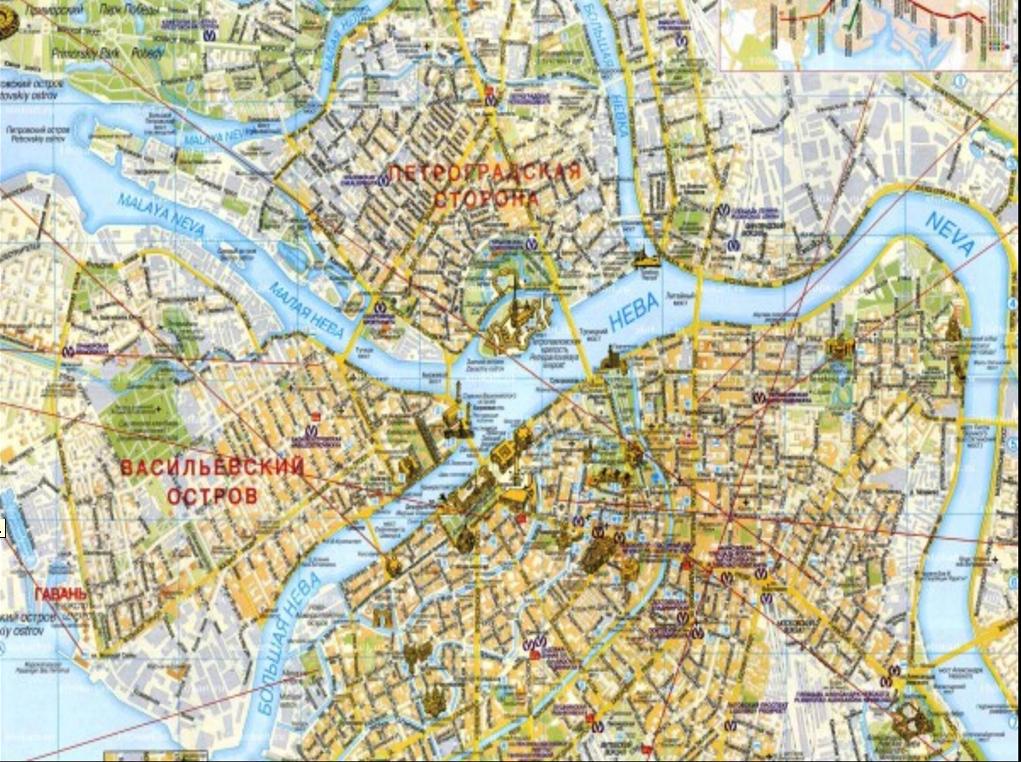 Адмиралтейство
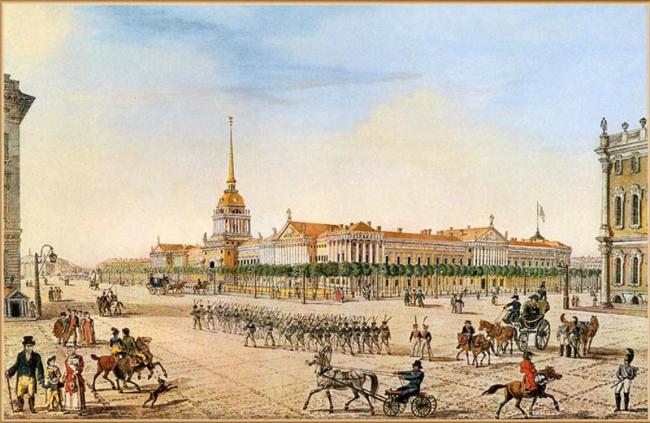 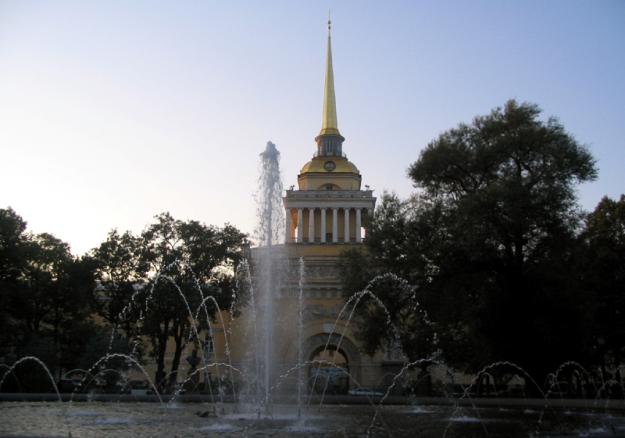 Летний сад
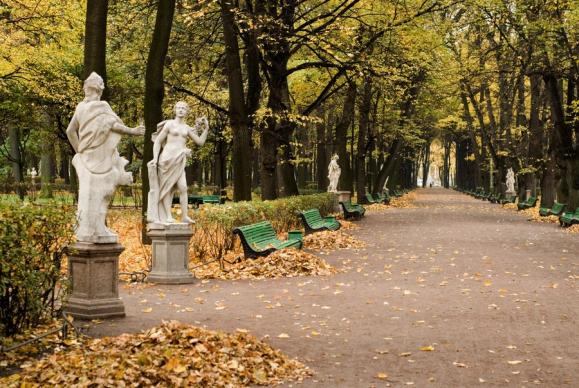 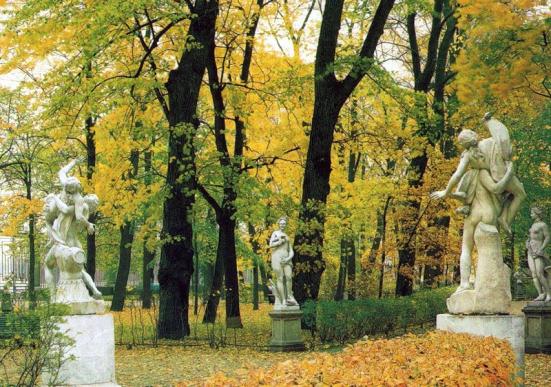 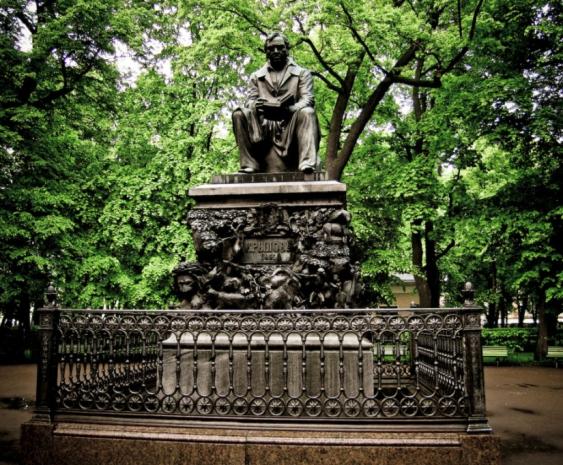 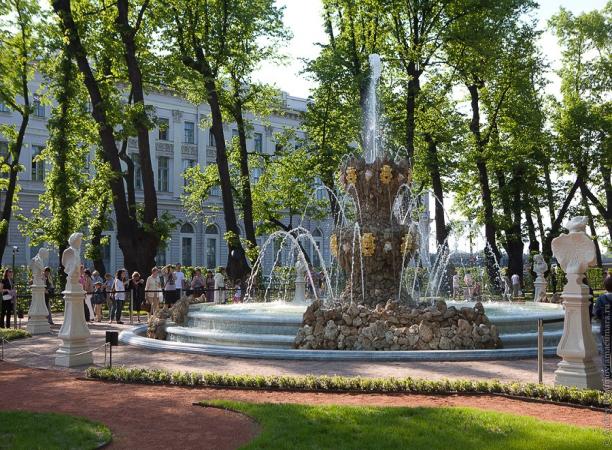 Каменные звери города
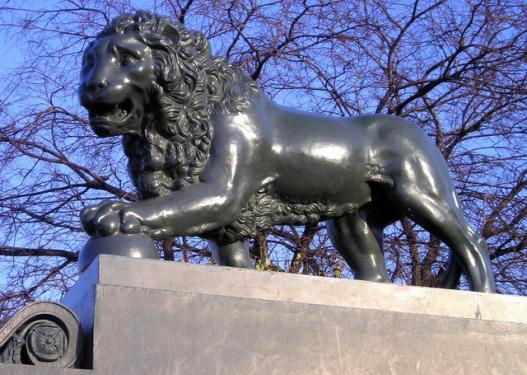 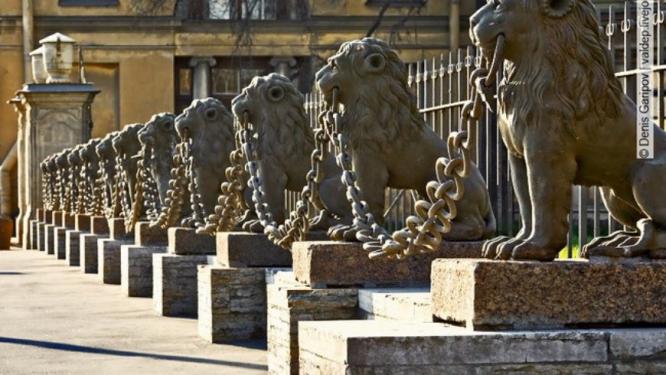 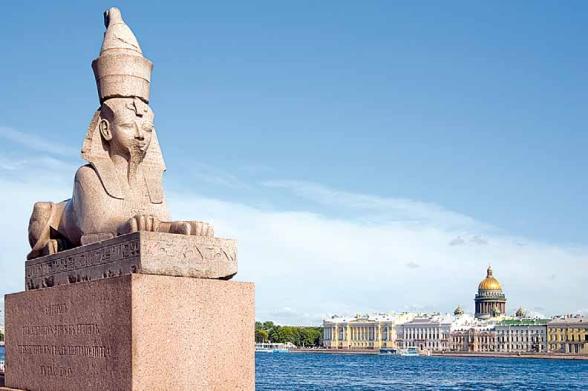 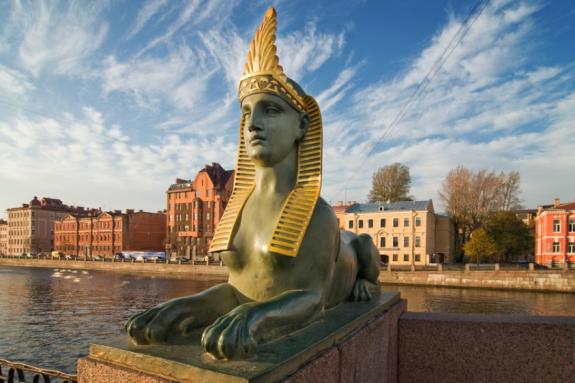